TITLE
Team Name & Members
Background
Define and describe the current status of the health condition/ issue/ concern
Who is affected
How are their lives affected
Why is this problem a good candidate for decision analysis
Objective & Outcomes
Describe the decision problem are you trying to solve

To assess ______  to compare decreases in mortality rates
To compare ____ and assess cost effectiveness
A reduction/increase in _____ to compare economic/clinical outcomes
Strategy Options
Describe current standard of care/ status quo
Strategy 1
Strategy 2
Markov Model
A good resource to draw these images is http://draw.io
Example:
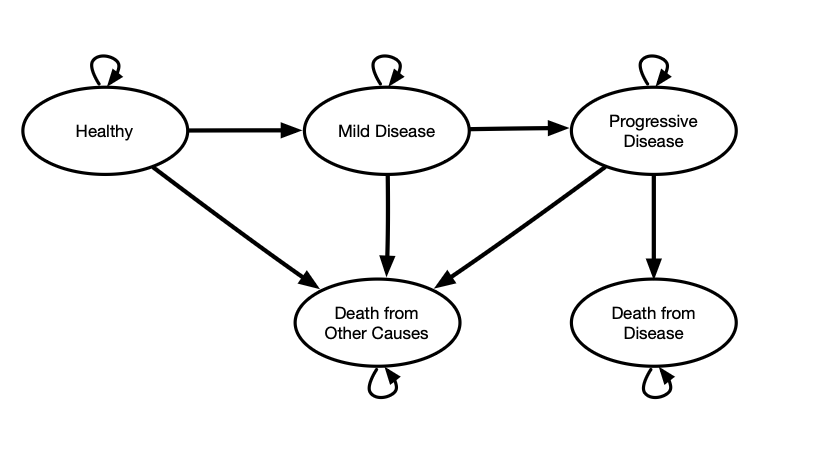 Key Parameters
Examples
Parameter Table